ФГБОУ ВО «Красноярский государственный медицинский университет имени проф. В.Ф. Войно-Ясенецкого» Минздрава РФ. Кафедра педагогики и психологии с курсом ПО
«МЕТОДИКА ПРОВЕДЕНИЯ ЗАЧЕТА 
ПО ДИСЦИПЛИНЕ 
«ПСИХОЛОГИЯ И ПЕДАГОГИКА» 
В МЕДИЦИНСКОМ ВУЗЕ НА ОСНОВЕ ТВОРЧЕСКИХ ЗАДАНИЙ»
преподаватель 
кафедры педагогики и психологии
		Дьякова Наталья Ивановна
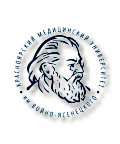 Инструкция https://krasgmu.ru/index.php?page[common]=content&id=177027
Задание: построение программы саморазвития и самосовершенствования (самопрофилактики) обучающимися. Индивидуальное проектирование
дальнейшего пути саморазвития в процессе обучения. (В виде Интеллекткарты)
Инструкция к созданию «ИК ВСПС»
«Карта к возможностям саморазвития и самопрофилактики стрессоустойчивости будущего врача в учебно-профессиональном в контексте».
Материалы: 1 лист А3 (или 3 листа А4) формата на каждого, карандаши (фломастеры) — не менее 8 цветов (оранжево-красный, синий, зеленый, желтый, малиновый (фуксия), серый, коричневый, черный, простой), ластик, клей(скотч) если работаем на А4 и отпечатанные инструкции по создании интеллект-карты (если студенты не имеют опыта их создания) (см интернет, например, https://www.psychologos.ru/articles/view/intellekt-karta ).

Вводная: мы будем делать Интеллектуальную карту по теме «саморазвития и самопрофилактика личности будущего врача в учебно-профессиональном в контексте».
Подумайте сразу какую метафору вы могли бы применит к такой ИК с учетом примеров: варианты: «Структурированный коллаж» (ближе всего к изначальной (Бьюзеновской) форме ИК), «Растущее дерево», «Здание, которое строят», «Раскадровки для видео», «Герой эпоса», «Тотемное животное» и т.п. (но это - не обязательно).
Порядок выполнения работы:
(Помните: Пиктограммы ОЧЕНЬ ВАЖНЫ для ИК, именно они, будучи визуализированы в сознании, а потом перенесённые на бумагу (и это как раз самое сложное в такой работе), задают вам возможность реализации саморазвития.
(Я буду настаивать, чтоб они были выполнены к разделу по компонентам к саморазвитию в обязательном порядке). (И вот это как раз и оценю на «отлично» - потому как - это и рефлексия и труд.)
Этапы создания (как я это вижу).
I. Возьмите черновик -лист а4 создайте на нем идею будущей карты.
Для этого выберете ту концепцию, которая вам ближе всего.
2. Рассмотрите рисунок №1.
3. Откройте свое «Портфолио с самостоятельными работами», решите какие из самостоятельных работ позволили вам понять ваши особенности личности будущего врача, сверяясь с рис. №1. создайте черновик ИК.
В центре ставим в круг фразу типа (это примерное выражение) «Структура мой личности как будущего врача», далее ветками обозначаем «Слабо осознаваемые феномены и явления» и подветки, типа «Эмоциональный интеллект» из него, например, подветка 3-го порядка УП (Понимание своих эмоций)
и подветки, из опросника «ИЖС», например, «подавление» - будет подветкой
3- порядка и т.п. и т.д … например, «ТАС-20» и ее подветки 3-го порядка,
например «Общий показатель алекситимии».  И т.д.
https://krasgmu.ru/index.php?page[common]=download&md=1dcbbc5194033d26200397668d8d2315&cid=11&oid=177027
Очень приблизительная Блок-схема (и мало полная), при работе «от руки» будет интереснее
Часто феномены связаны покажите это
К возможностям 
саморазвития и самопрофилактики профессиональной стрессоустойчивости … типа того
Ну и метафоричекое что-то вместо моей косой зведы
Коммуникативные феномены и явления
Хорошо осознаваемые феномены и явления
Слабо осознаваемые феномены и явления
Конкретные рекомендации упражнение из сети
Конкретные рекомендации упражнение из сети
например
например
Пиктограмма 
Пиктограмма 
Компоненты (шкалы) опросника, например, ИЖС или опросника 2020 г.)
Компоненты (шкалы) опросника, например, ОМО
ИКП(выше нормы)
Вытеснение (выше нормы)
Реоктивное образование(выше нормы)
Индекс противоречия в области включения
пиктограмма
пиктограмма
Пиктограмма 
например
например
Конкретные рекомендации упражнение из сети
Рационализация (в рамках нормы)
Требование аффекта в рамках нормы
•конкретные методы профилактики
•конкретные методы профилактики
Поведенческие феномены и явления
Шкалы опросника, например, проактивный копинг
Что-то Не в норме
Линия Связи одного феномена с другим
например
например
например
Компоненты (шкалы) опросника, например, Тас-20)
Компоненты (шкалы) опросника, например, на Агрессивность)
Что-то В норме
Конкретные рекомендации упражнение из сети
•методы профилактики
•методы профилактики
•методы профилактики
Пиктограмма 
(шкалы) опросника, например, на рефлективность деятельности Шадрикова
Позитвная агрессивность(ниже нормы)
Конкретные рекомендации упражнения (из статей инета)
Конкретные рекомендации упражнения (из статей инета)
ТОЧ(выше нормы)
Конкретные рекомендации упражнение из сети
Что-то Не в норме
далее в том же духе, все что вы решите, что относится к осознанному в коммуникации (какие – то конкретные шкалы  из Эмоционального интеллекта , например, МЭУ (или шкалы Опросника на эмпатию, например, шкала рациональной  эмпати и т.п. ДУМАЙТЕ сами – я знаю это трудно!
•методы профилактики
Пиктограмма 
ТИЧ (низкое значение)
конфликтность (низкое значение)
Не в норме
Что-то В норме
далее в том же духе, все что вы решите, что относится к осознанному в поведению в антистресс (какие – то конкретные шкалы  из опросника Агрессивности, какие?? Или опросник Лей и т.п. ДУМАЙТЕ сами – я знаю это очень трудно!
далее в том же духе, все что вы решите, что относится к бессознательному (какие – то конкретные шкалы  из Эмоционального интеллекта , например, ВЭУ (или шкалы Опросника на эмпатию, например, шкала Интуитивной эмпатии и т.д.ДУМАЙТЕ – я знаю это трудно!
Сублимация выше нормы
•методы профилактики
Шкалы опросника, например, на психзащиты 2020
например
•методы профилактики
юмор
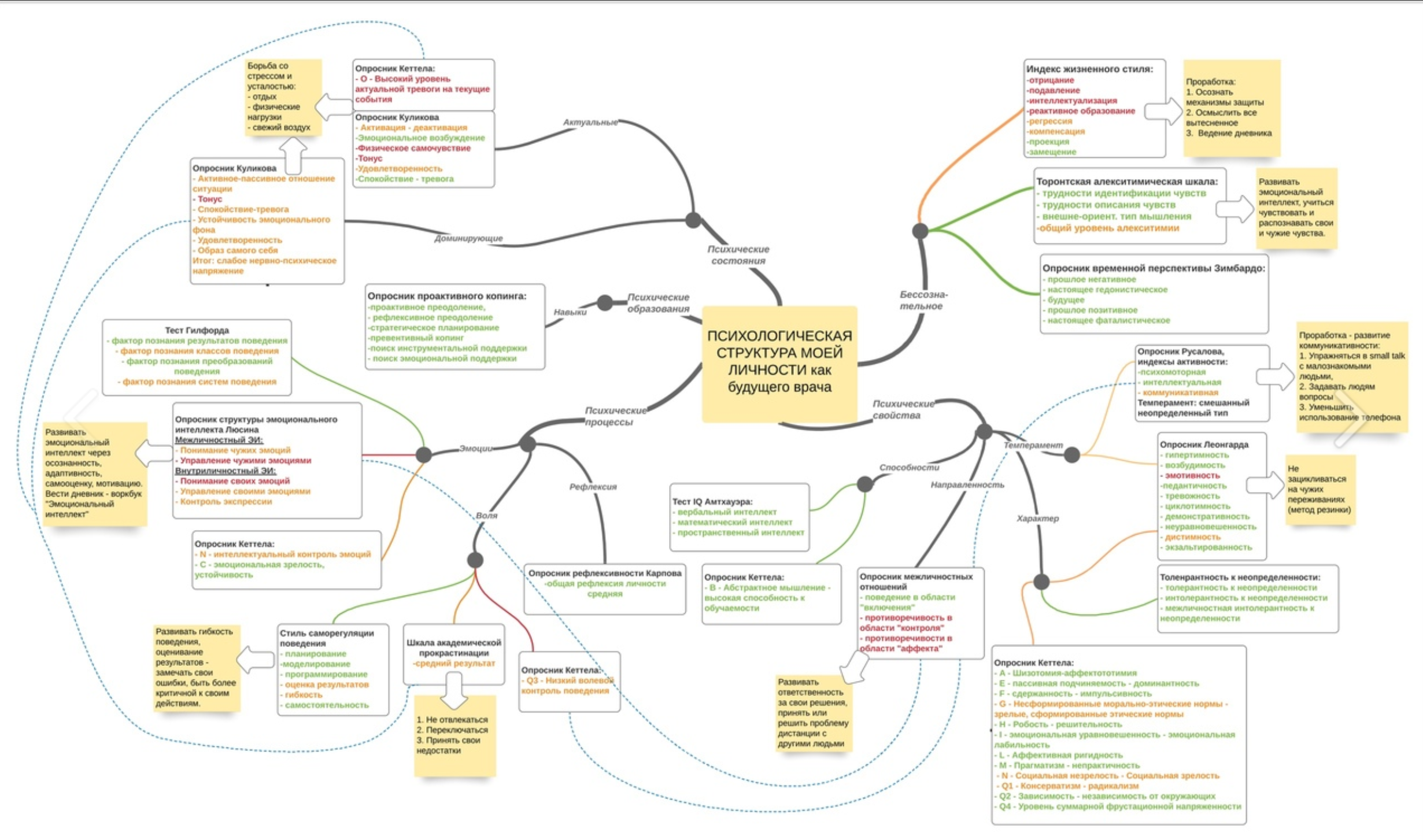 Показывала как обрзец
Инфографики
Комментарий:
Мы видим образец- продукт  творческого зачета студент получающий 2 высшее образование – мама
Иллюстрация к проведению самой «зачетной процедуры».
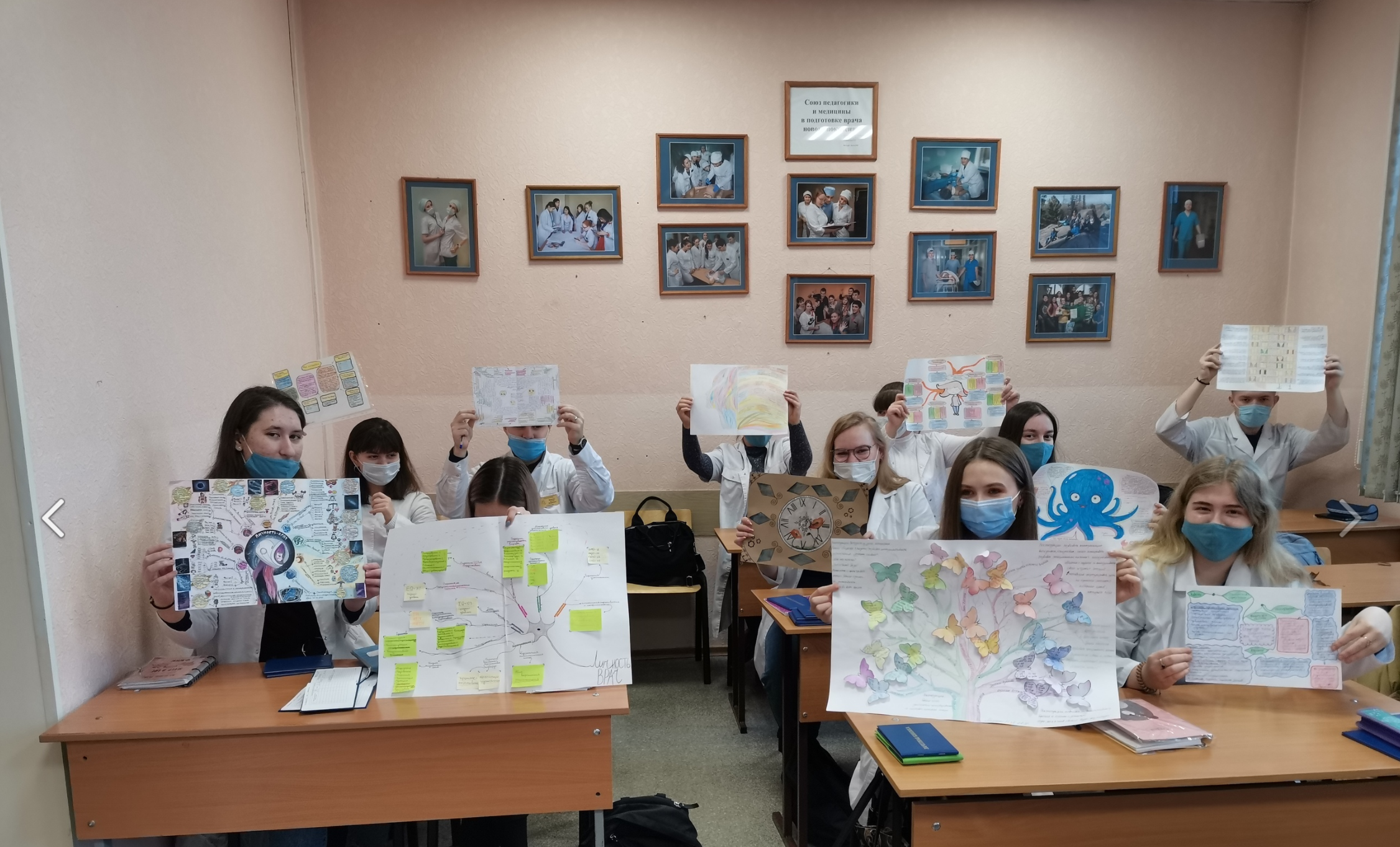 Основано на научных принципах
Инфографики
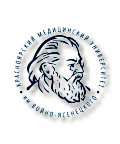 Иллюстрация к проведению самой «зачетной процедуры».
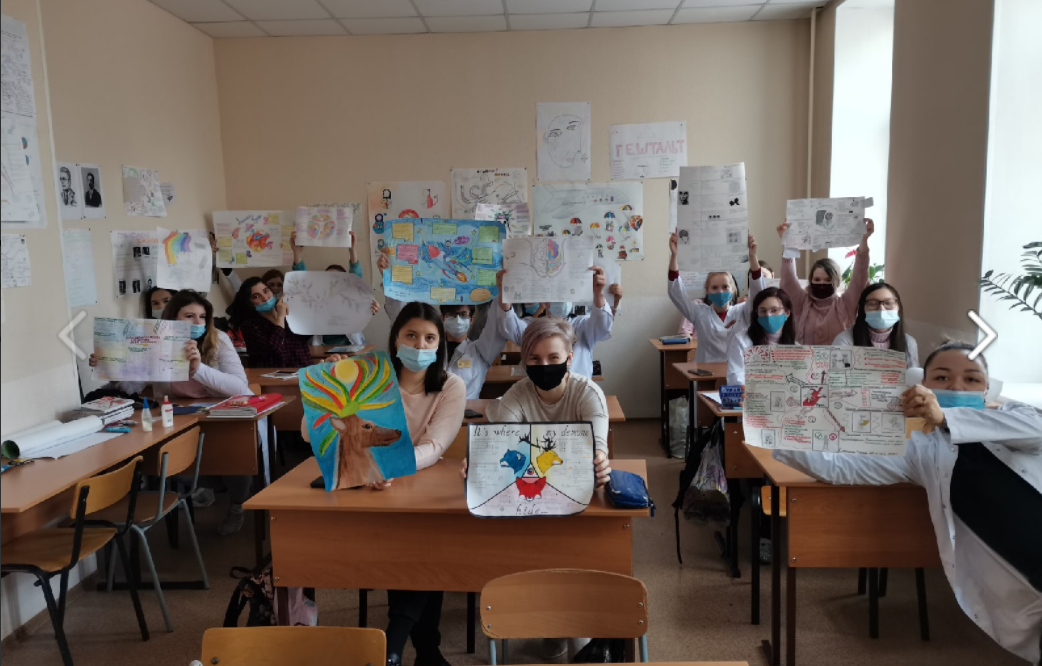 Основано на научных принципах
Инфографики
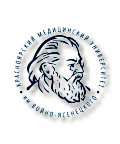 Примеры практики:
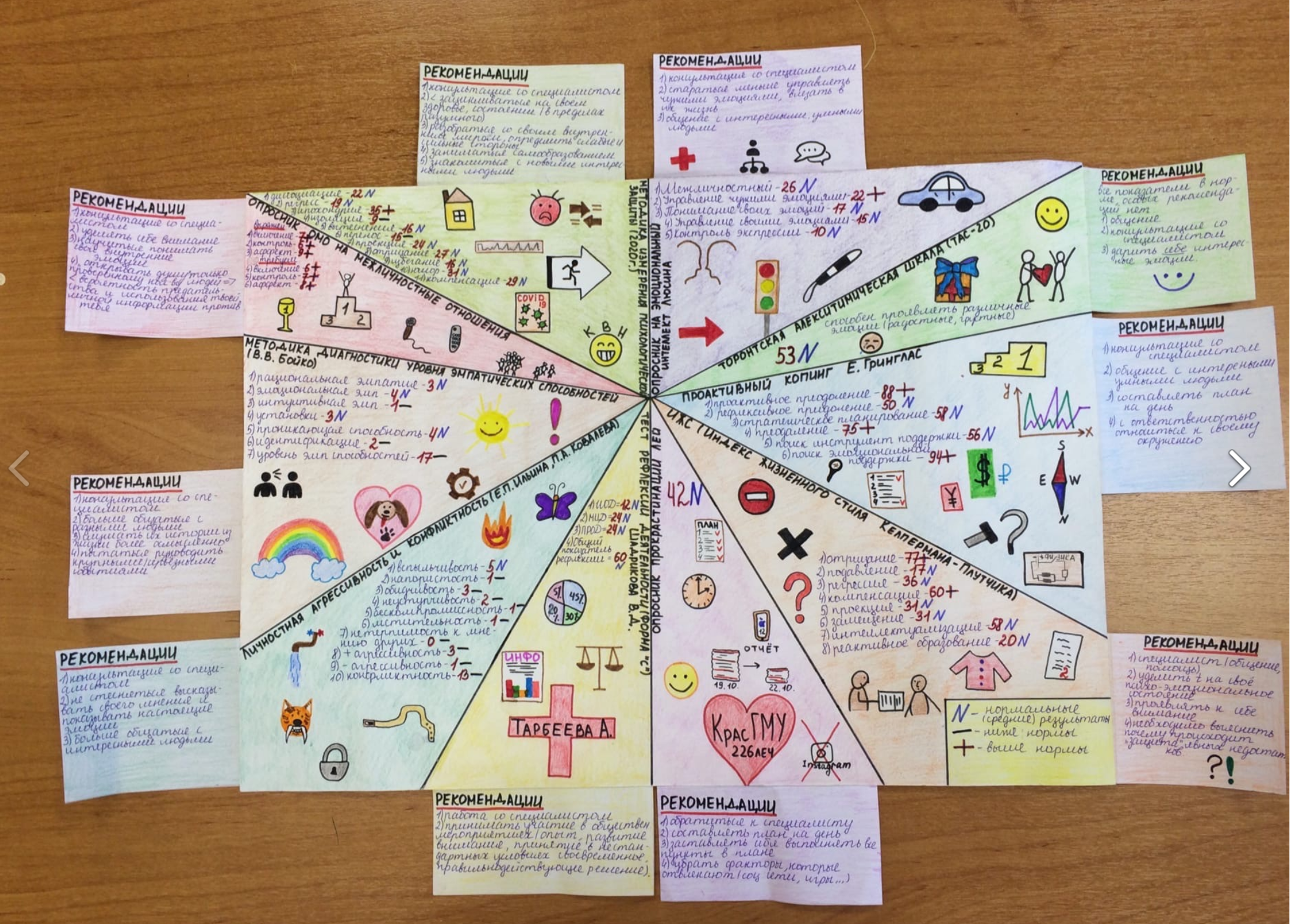 Это принт-скирин
Работы
Студентки из 207 леч.
Комментарий:
Мы видим образец- продукт  творческого зачета
Примеры практики:
https://krasgmu.ru/index.php?page[common]=download&md=44be347792c941ebb4670b7371f66a03&cid=17&oid=1113034
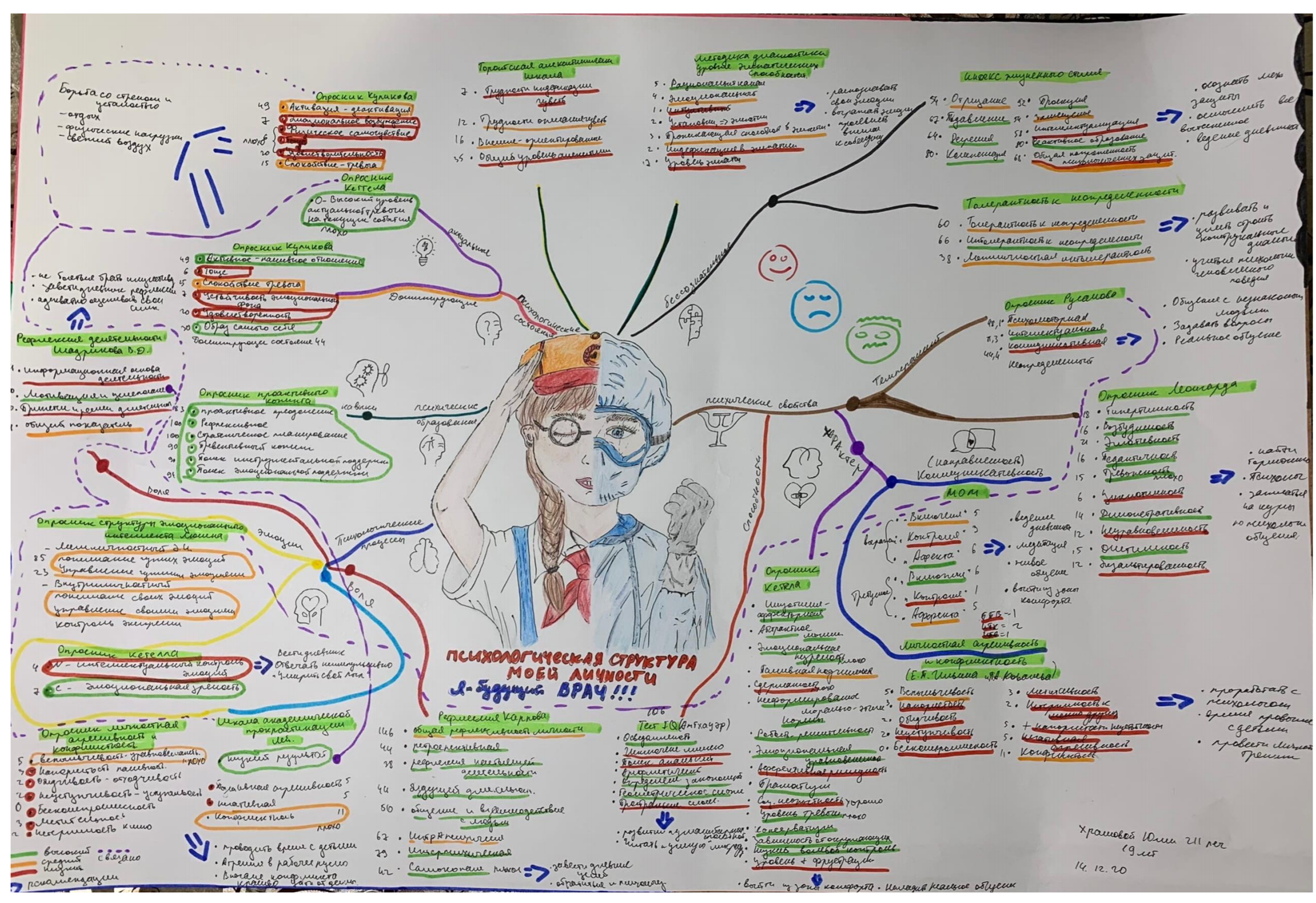 Это принт-скирин
Работы
Студентки из 211 леч.
Храмовой Юлии
Комментарий:
Мы видим образец- продукт  творческого зачета
Это принт-скирин
Работы
Студента из 202 леч.
Селюжицкий Илья
Примеры практики:
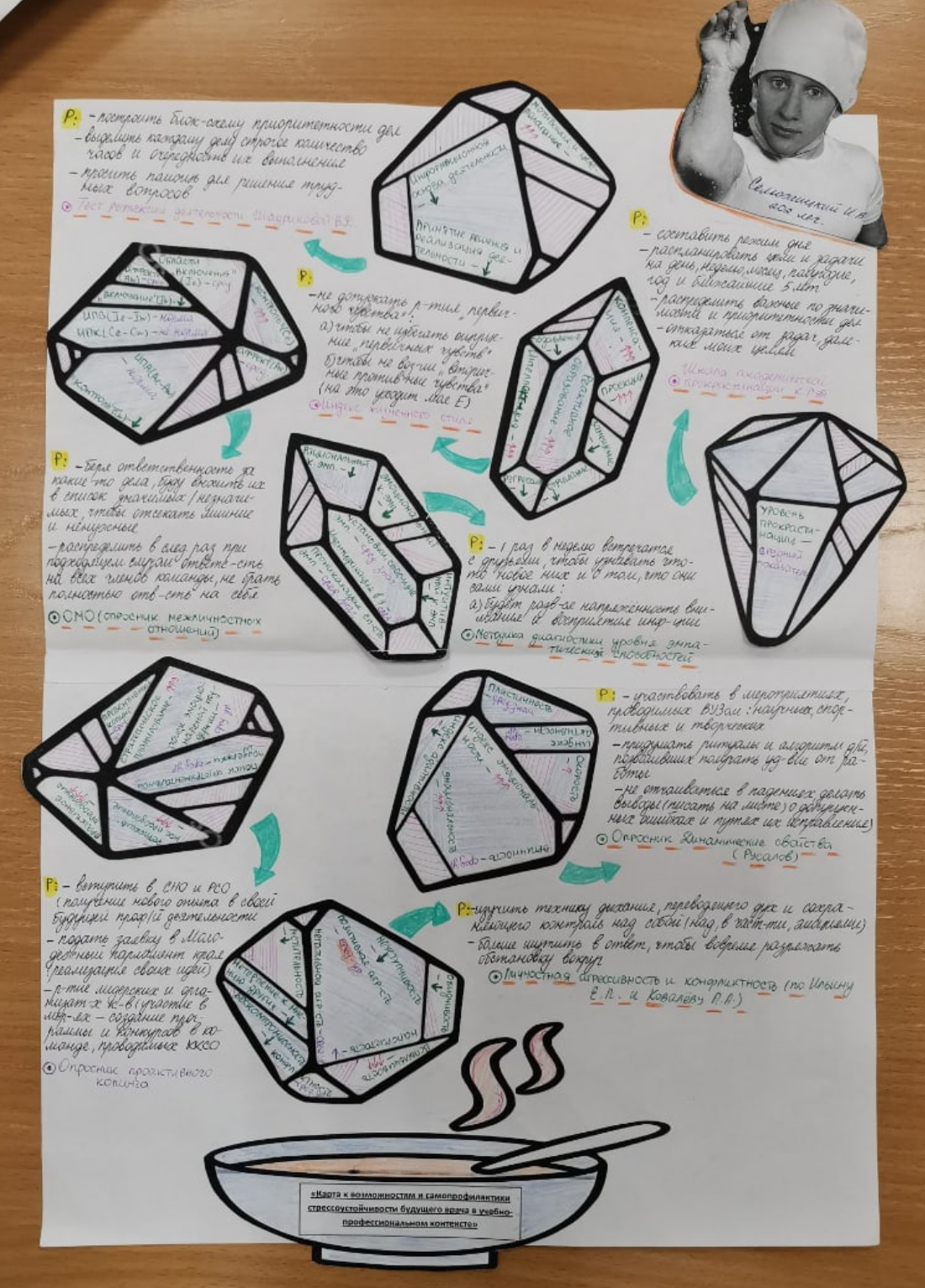 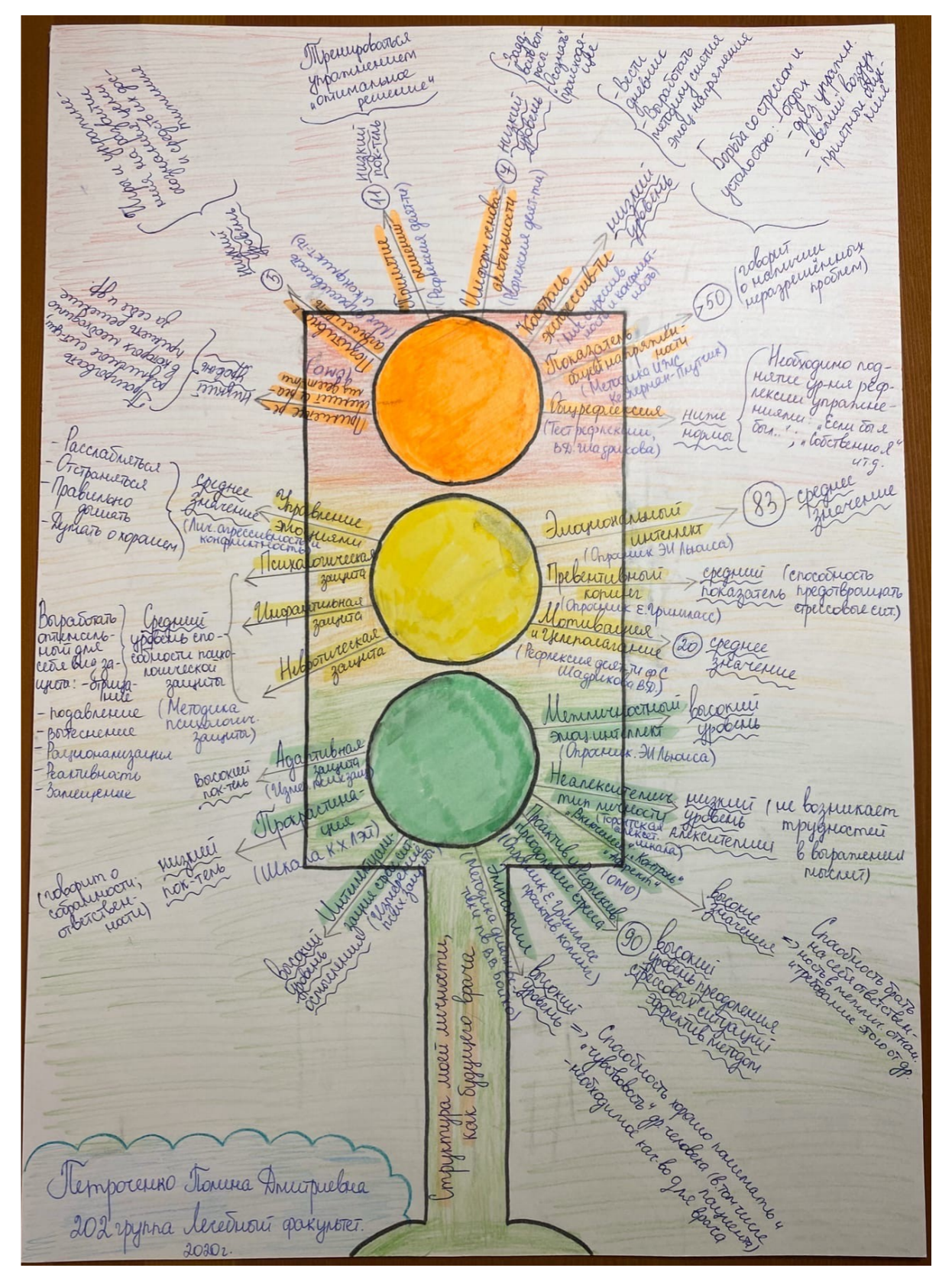 https://krasgmu.ru/index.php?page[common]=download&md=af7c7ebcf2f63cdb4c7a04bb8f93ef47&cid=17&oid=1105995
https://krasgmu.ru/index.php?page[common]=download&md=08e7e95bb20226ccd9064acdd1275ebb&cid=17&oid=1128470
Это принт-скирин
Работы
Студента из 202 леч.
Петроченко Полины
Это принт-скирин
Работы
Студента выполнившего работу средствами специальных программ
Примеры практики: с количественной оценкой внутри работы
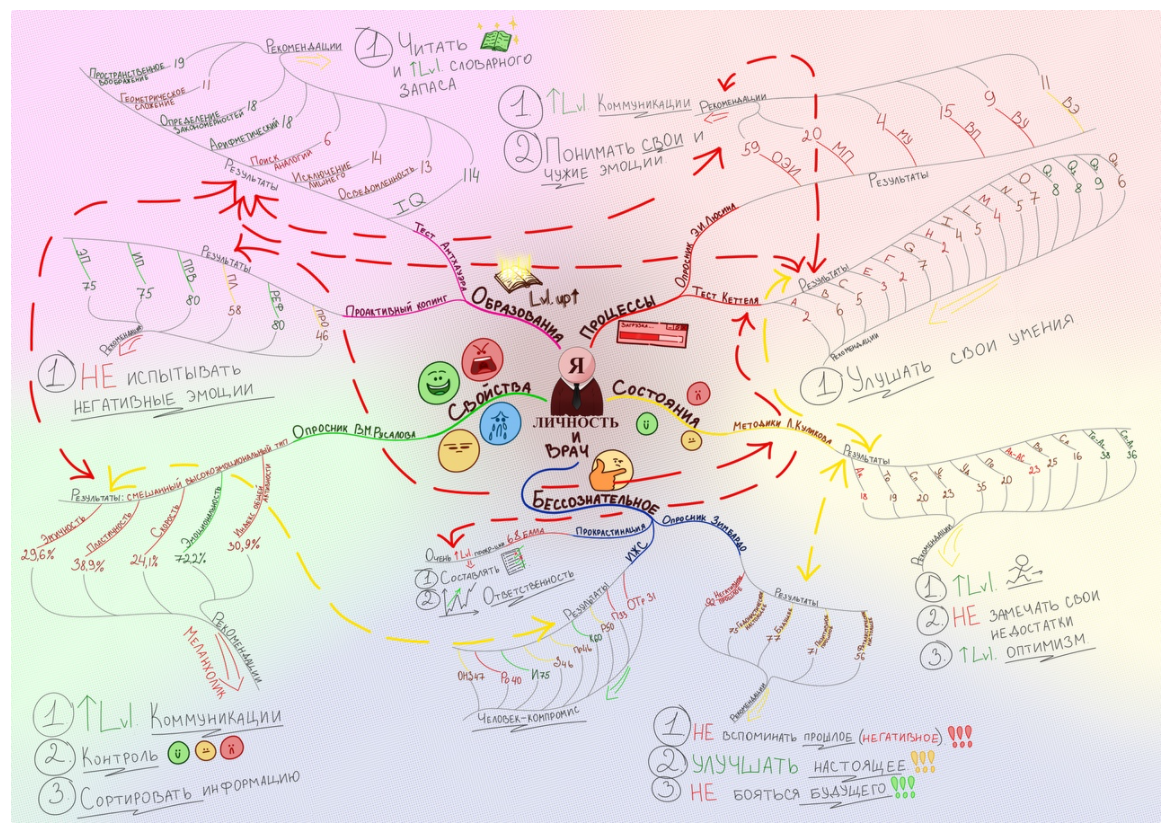 По моей просьбе студент создал статью для соц. Сети «ВК»  про свою работу
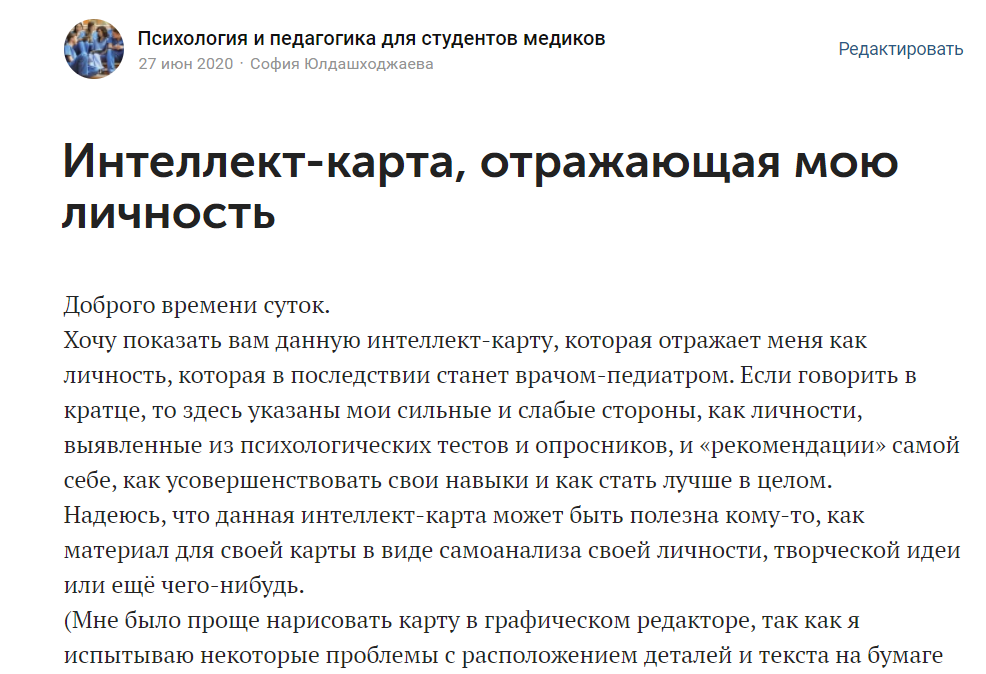 https://vk.com/@-174505802-intellekt-karta-otrazhauschaya-mou-lichnost
Примеры практики:
https://krasgmu.ru/index.php?page[common]=download&md=863aed5f3b6e55e0c69e3bf602e7b500&cid=17&oid=1138428
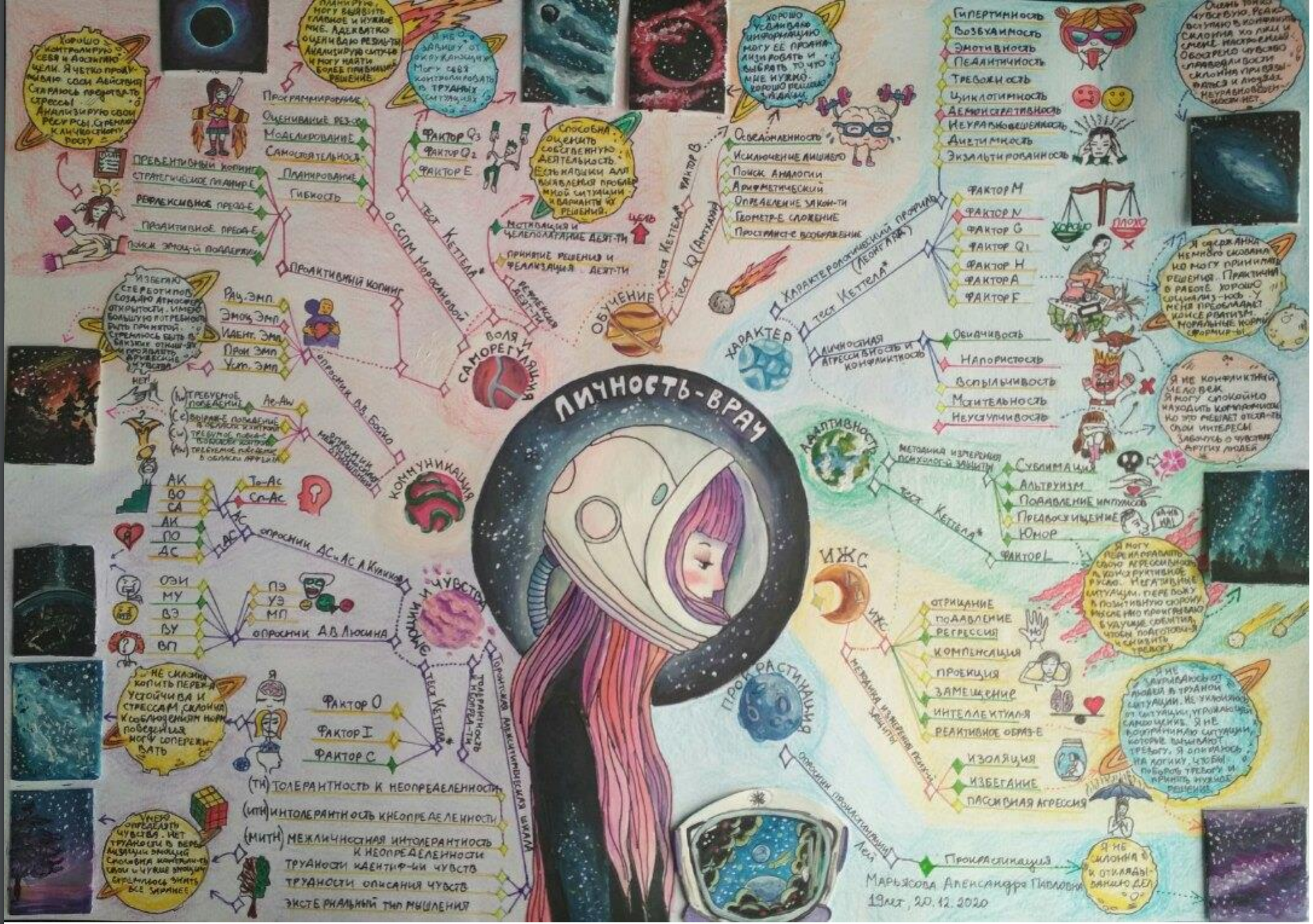 Это принт-скирин
Работы Марьясовой
Александры 203 леч.
Комментарий:
Мы видим образец- продукт  творческого зачета
(лучший на мой взгляд в этом учебном году)
Примеры практики:
https://krasgmu.ru/index.php?page[common]=download&md=863aed5f3b6e55e0c69e3bf602e7b500&cid=17&oid=1138428
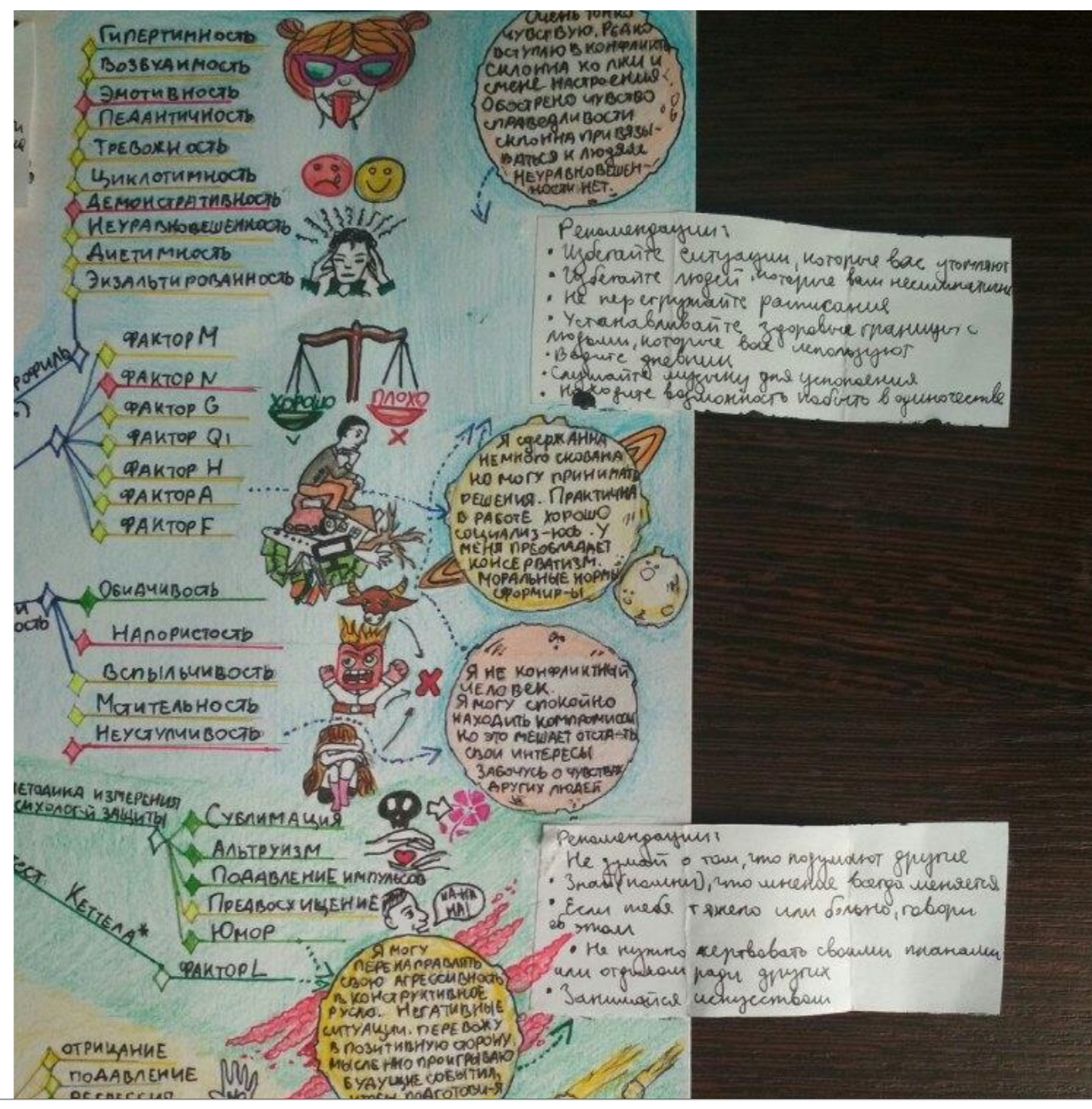 Это детали работы
Комментарий:
Мы видим образец- продукт  творческого зачета
(лучший на мой взгляд в этом учебном году
Примеры практики:
https://krasgmu.ru/index.php?page[common]=download&md=863aed5f3b6e55e0c69e3bf602e7b500&cid=17&oid=1138428
Это детали работы
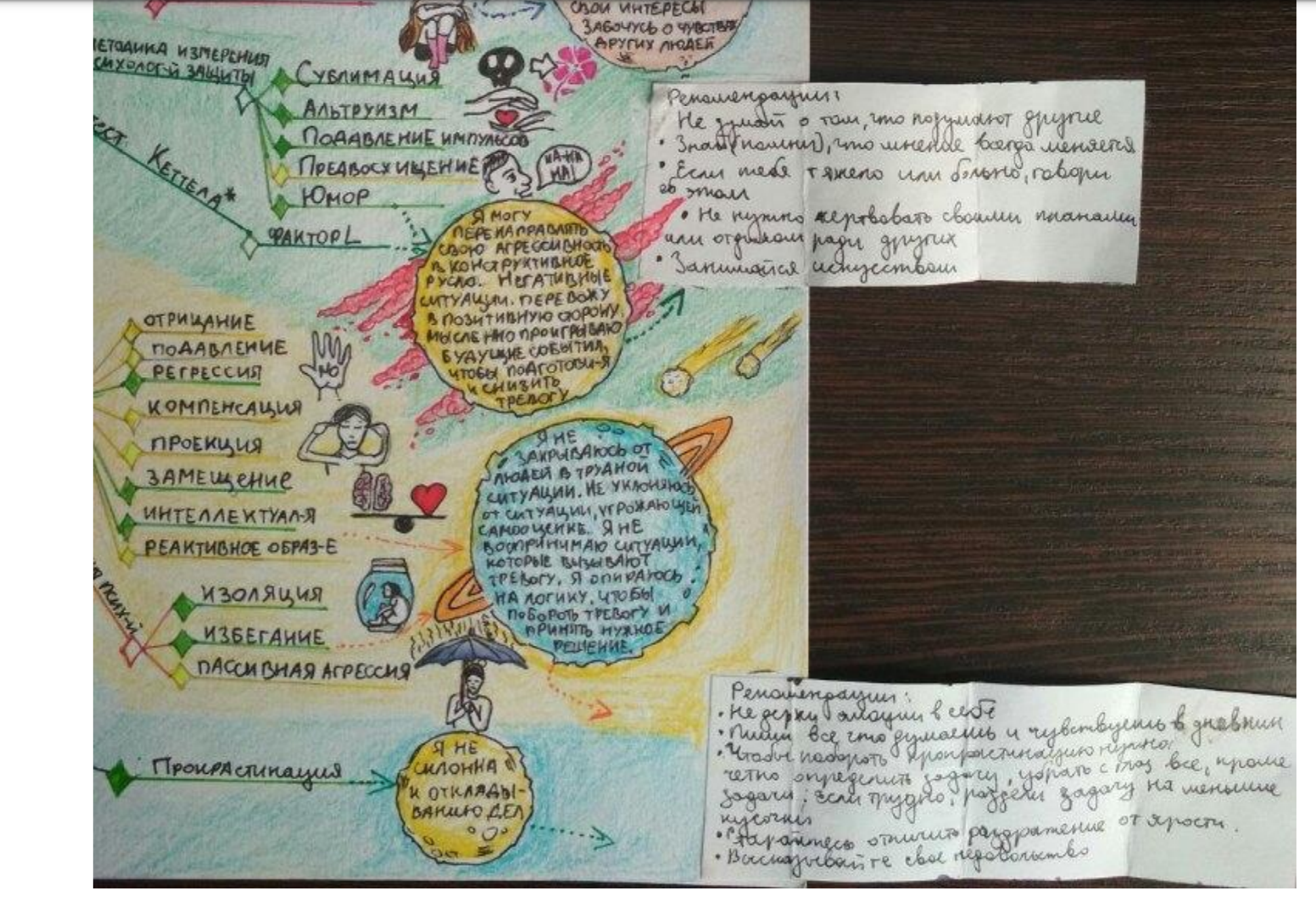 Комментарий:
Мы видим образец- продукт  творческого зачета
(лучший на мой взгляд в этом учебном году
Примеры практики:
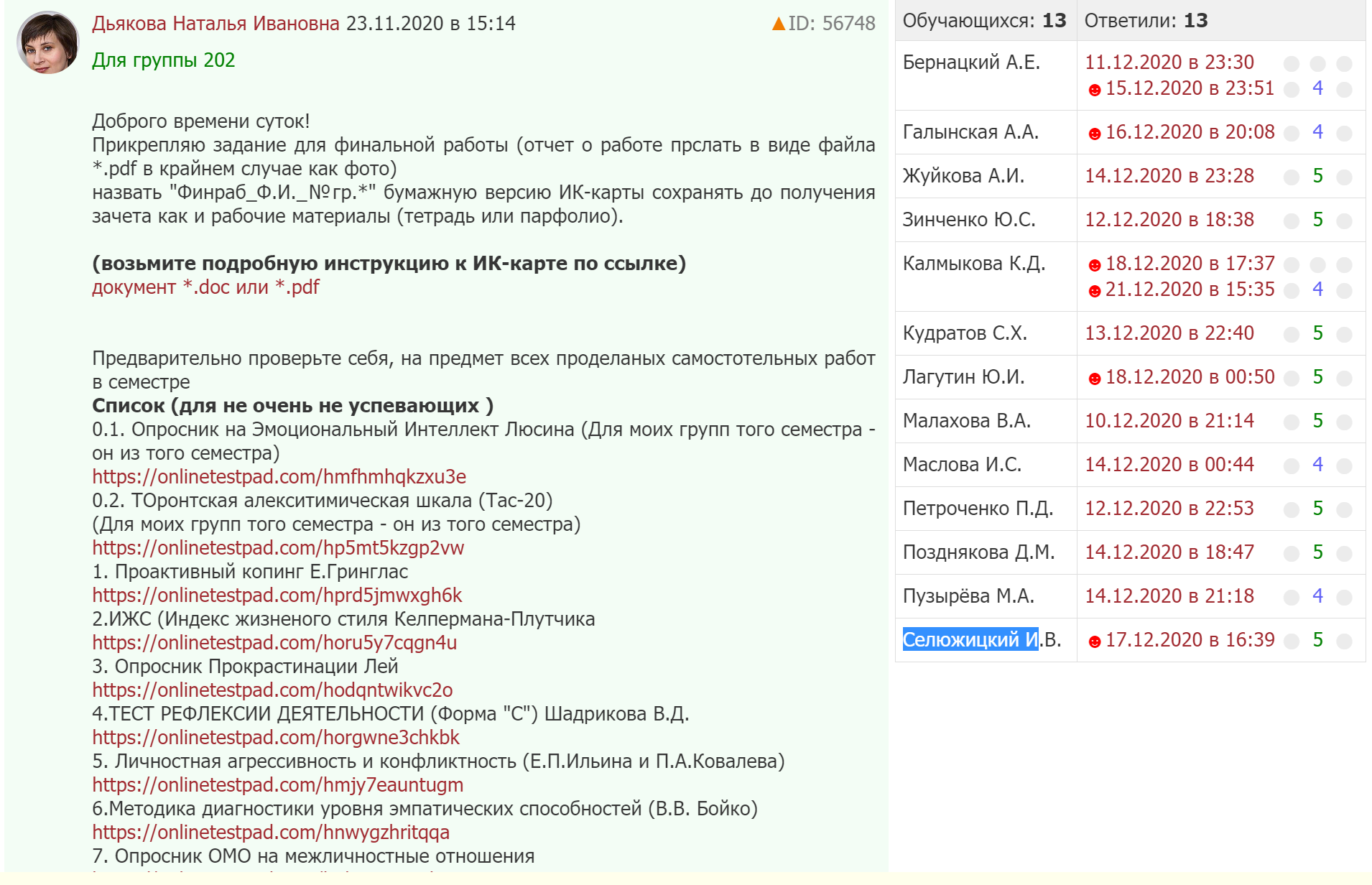 Из «плюсов»
Работа выставляется на «обозрение» участникам группы и бесед.
Требует точного понимания смысла при подборе иллюстрации
Нельзя «списать».
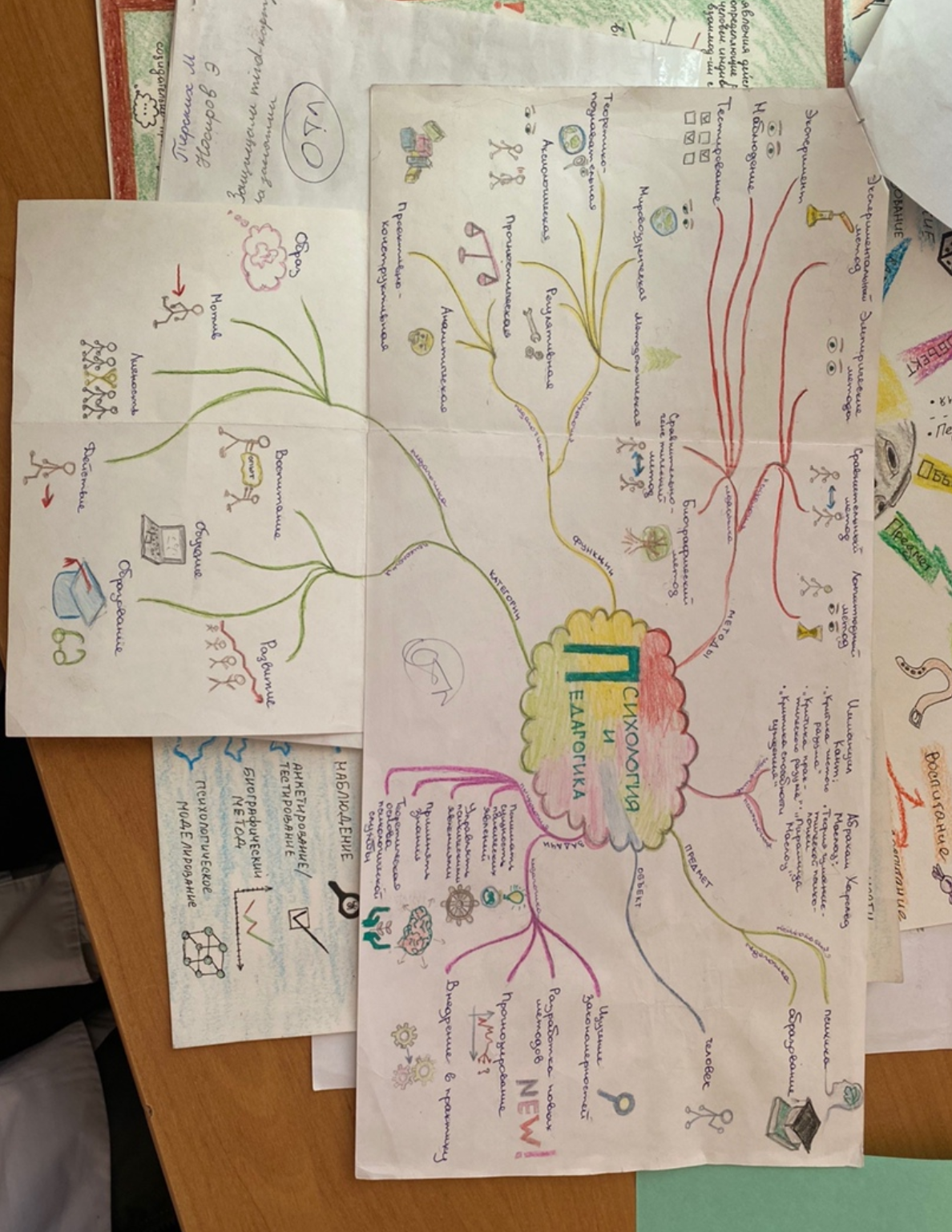 В основе лежит опыт создания Ик-карт
Подготовительные работы начинаются
Это Образец созданный в качестве научения опыту изготовлеия Ик-Карт  на 1 занятии
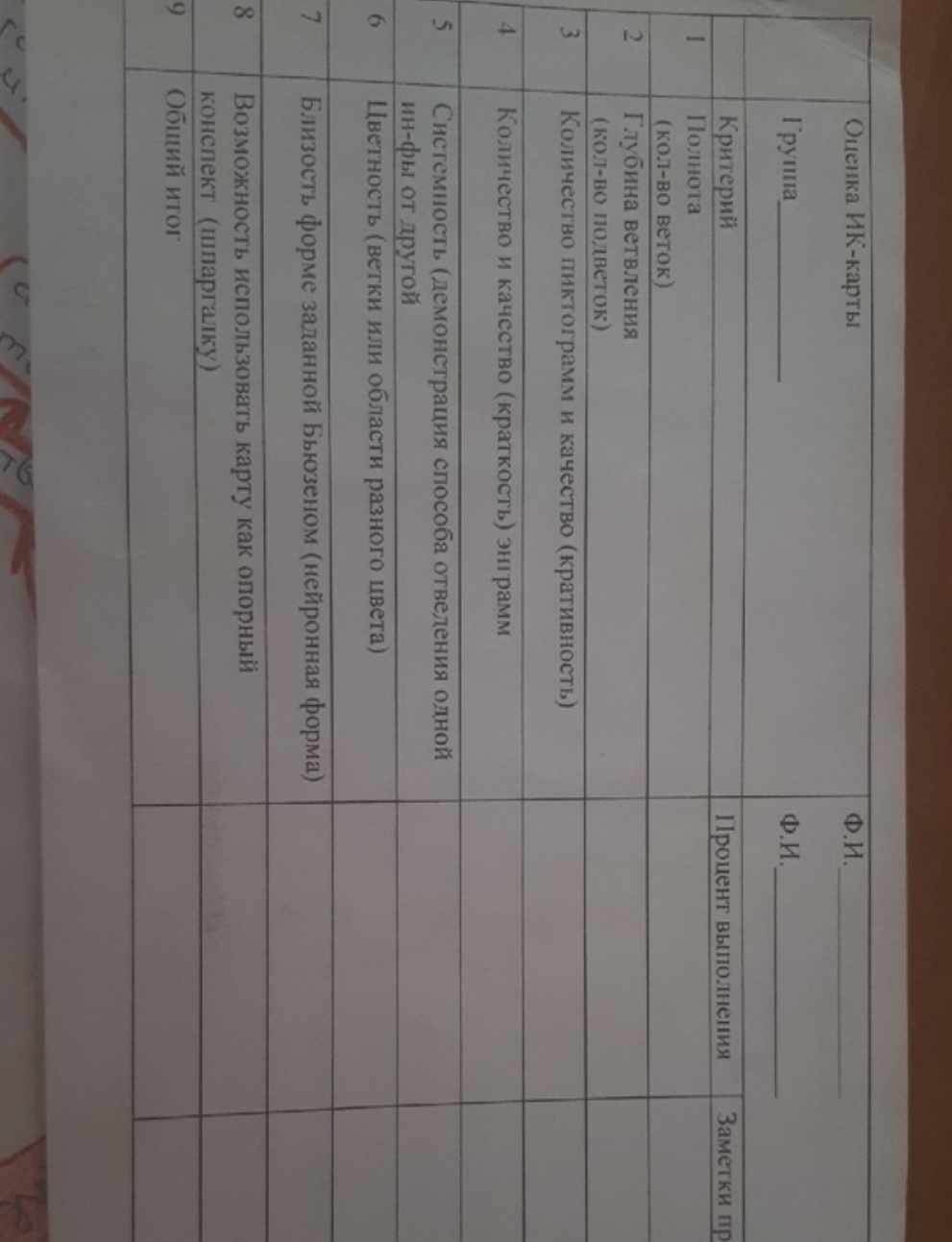 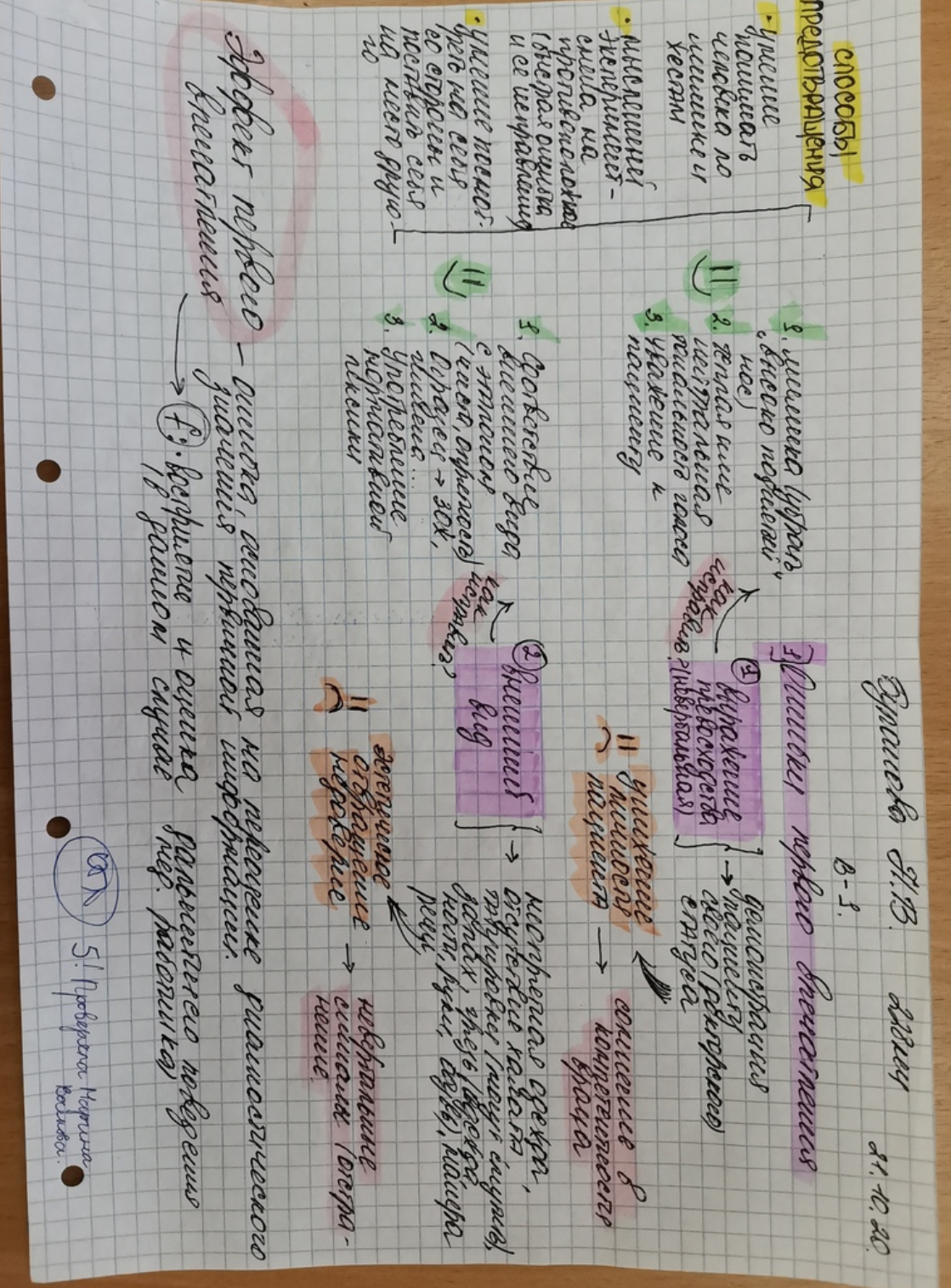 В основе лежит опыт создания творческих конспектов.
история появления явления
Это Образец созданный за 10 минут в качестве входного контроля
Это принт-скирин
ВИДЕОМатериала
Примеры практики:
https://vk.com/club174505802
Комментарий:
Мы видим образец
Творческой работы в виде «Маленькое видеролик  по теме «Саморазвитие-таймменджмент во время пандемии»
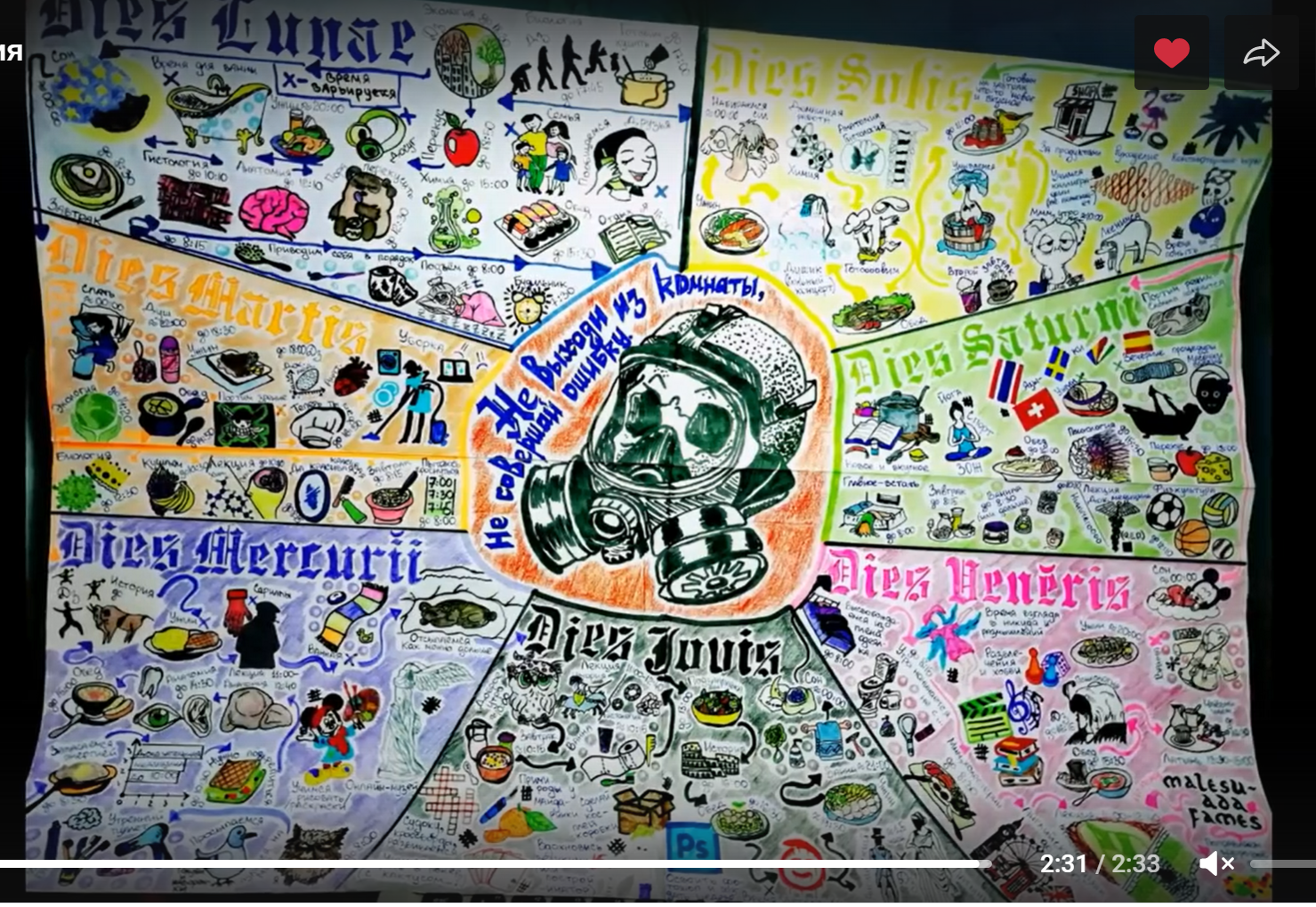 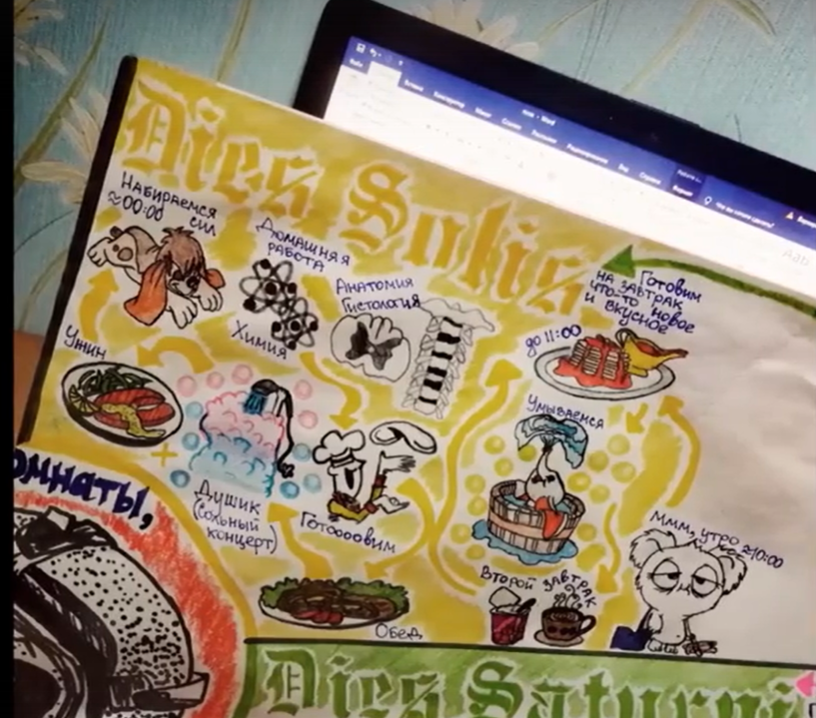 По моей просьбе студент создал статью для соц. Сети «ВК»  про свою работу
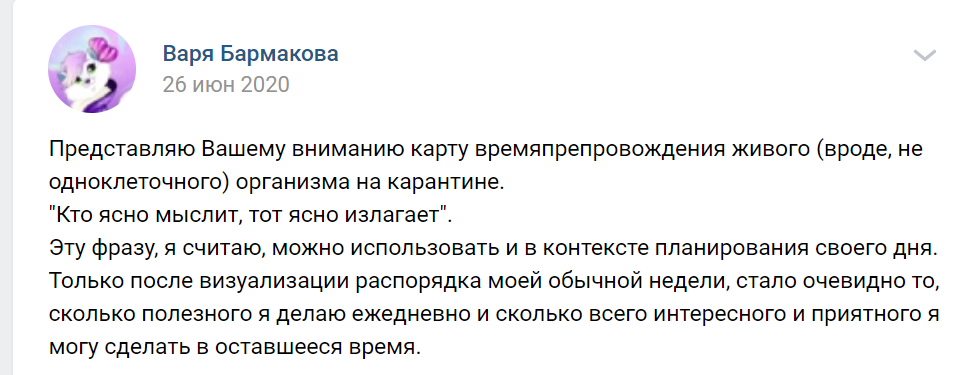 Это принт-скирин
ВИДЕОМатериала
Примеры практики:
https://vk.com/id252499965
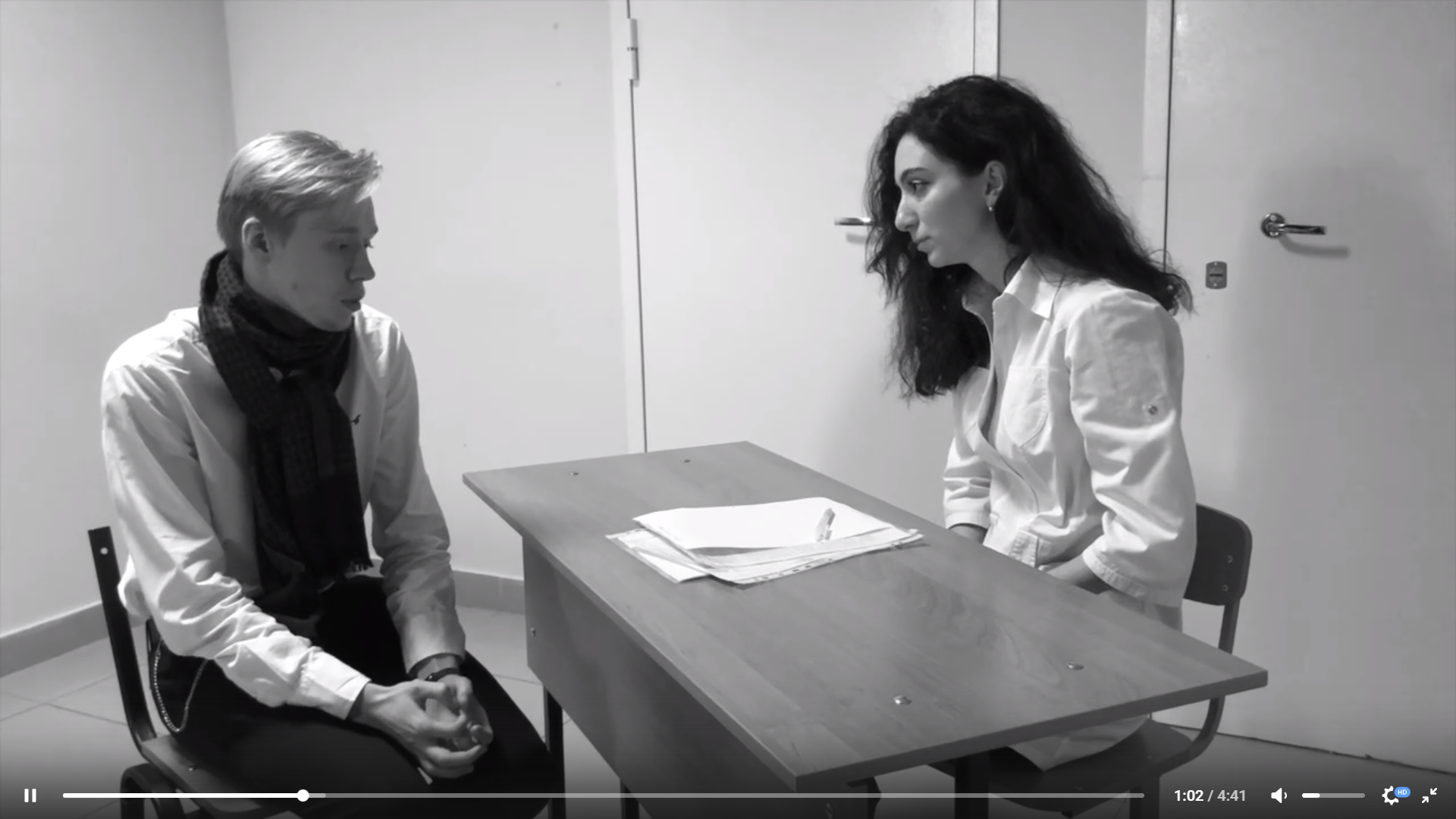 Комментарий:
Мы видим образец
Творческой работы в виде «Маленькое видеролик  по теме «Тип отношения к болезни»
Это принт-скирин
ВИДЕОМатериала
Примеры практики:
https://vk.com/id252499965
Комментарий:
Мы видим образец
Творческой
работы в виде «Маленькое видеролик  по теме «Ошибки первого впечатления»
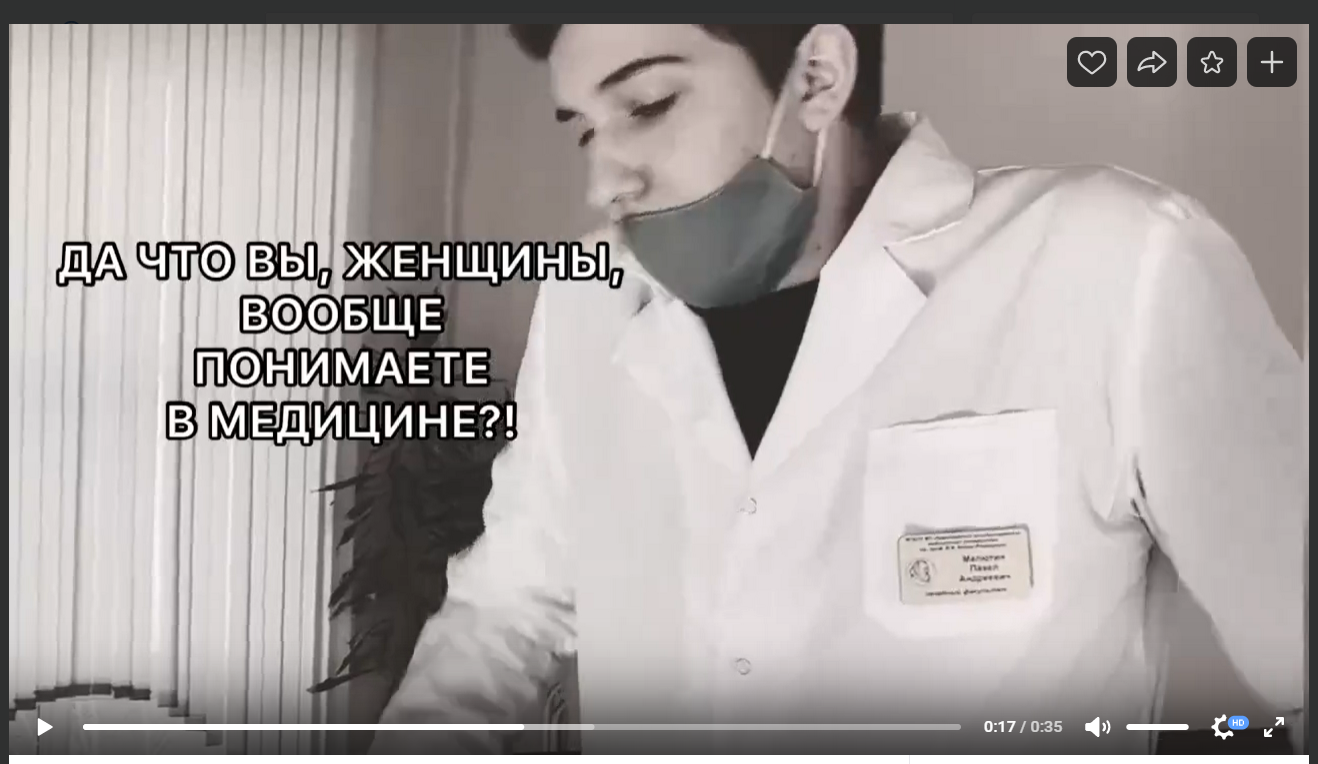 Работа делается по принципу проект  для троих прямо во время занятия
Список используемой литературы
1. Robin B. What is Digital Storytelling? // Educational Use of Digital Storytelling. URL: http://digitalstorytelling.coe.uh.edu/page.cfm?id=27.
 
2. Digital Storytelling for Communities. URL: https://librarydigitalstorytelling.wordpress.com/what/.
 
3. Morra S. 8 Steps to Great Digital Storytelling // Edtechteacher. URL: http://edtechteacher.org/8-steps-to-great-digitalstorytelling-from-samantha-on-edudemic/.

 4. Маняйкина Н. В., Надточева Е.С. Цифровое повествование: от теории к практике // Педагогическое образование в России. — 2015. – № 10. – С. 60-64. 5. English Oxford Living Dictionaries. URL: https://en.oxforddictionaries.com/definition/digital. 
5. Вольфович Е. В. Цифровой рассказ как инструмент формирования коммуникативной компетенции на занятиях по иностранному языку // Foreign Language in the System of Secondary and Higher Education. Materials of the IV international scientific conference. – 2014. – C. 134–135.




6. Горохова Л.А. Технология Digital Storytelling (цифровое повествование): социальный и образовательный потенциал // Современные информационные технологии и ИТ-образование, [S.l.], v. 12, n. 4, p. 40-49, nov. 2016. URL: http://sitito.cs.msu.ru/index.php/SITITO/article/view/149 Дата доступа: 22 apr. 2019
7.Челнокова, А. Е. Сторителлинг как технология эффективных коммуникаций / Е. А. Челнокова, С. Н. Казначеева, И М. Григорян // Перспективы науки и образования –2017. –No 5 (29) –С. 7–12

8. Махлова О. А., Пшеничнова И. В. Исследование компонентов модели творческой готовности к профессиональной деятельности у будущих психологов // Russian Journal of Education and Psychology 2012 // https://cyberleninka.ru/article/n/issledovanie-komponentov-modeli-tvorcheskoy-gotovnosti-k-professionalnoy-deyatelnosti-u-buduschih-psihologov
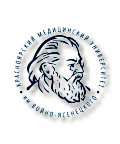